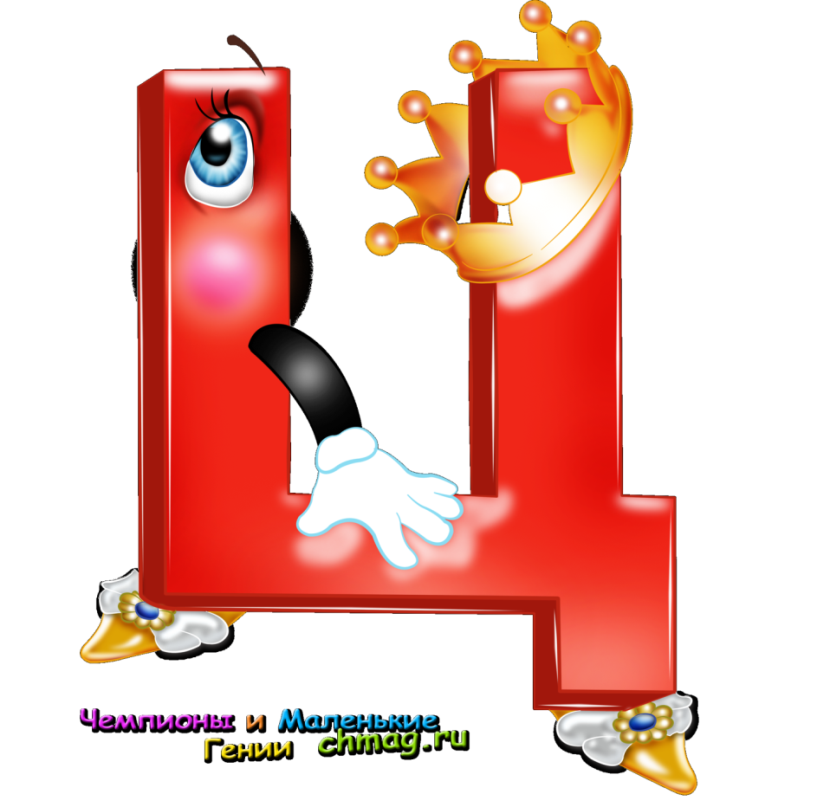 Навчання грамоти
Читання
Букварний період
Урок 75
Звуки [ц], [ц′]. Мала буква ц. 
Читання слів і тексту з вивченими літерами
Організація класу
Вушка, прислухайтесь!
Очка, придивляйтесь!
Носику, глибше дихай!
Ротику, посміхнись!
Спинки, розправляйтесь!
Ручки, підніймайтесь!
Нумо до роботи
Дружно всі взялись!
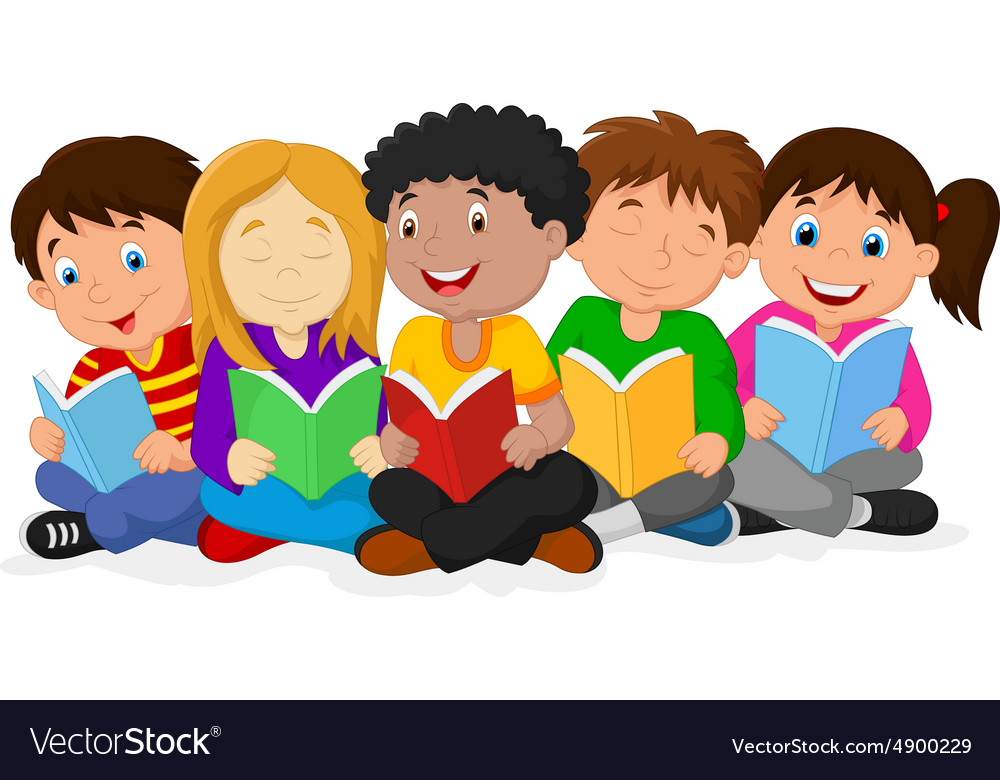 Психологічне налаштування. 
Вправа «Мій портрет»
Назви своє ім’я голосно. Закінчи речення про себе
Моя улюблена гра
Мій улюблений друг
Мій улюблений герой
Мій улюблений предмет у школі
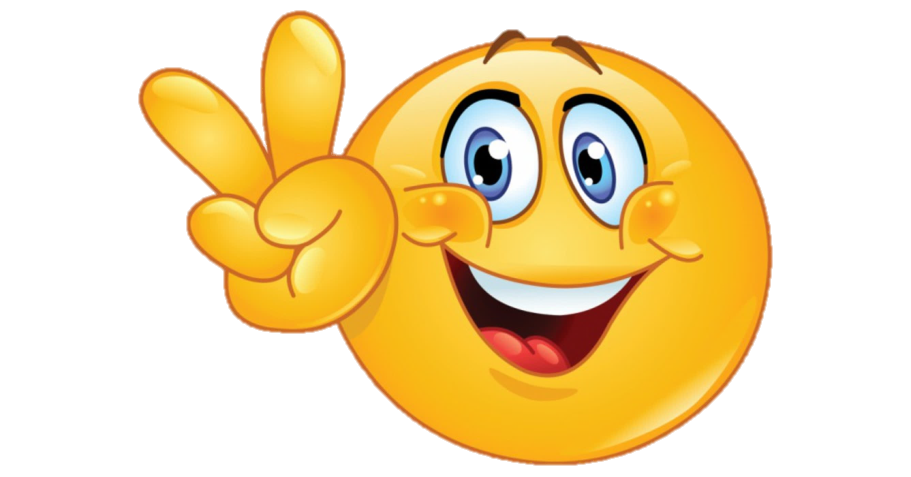 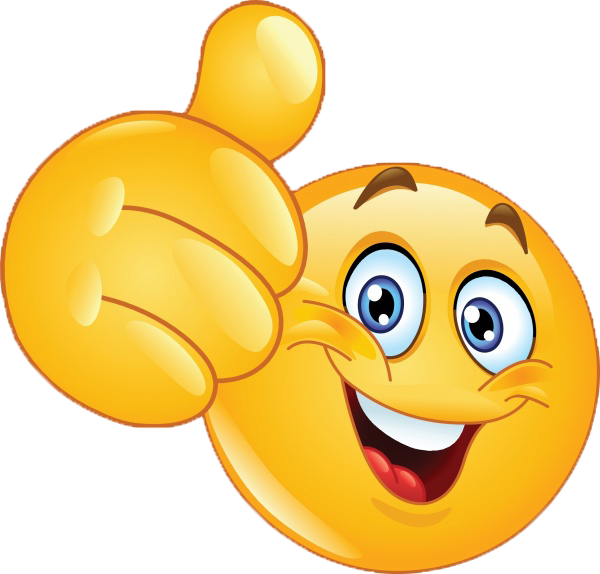 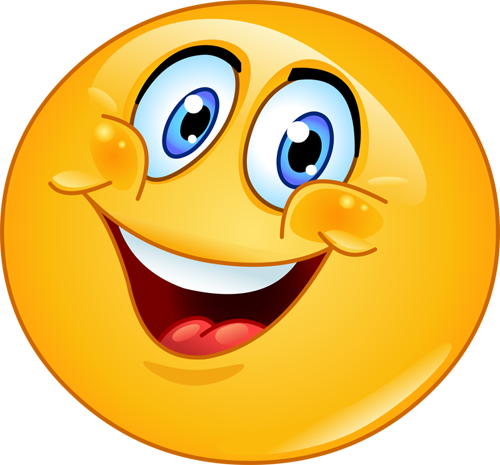 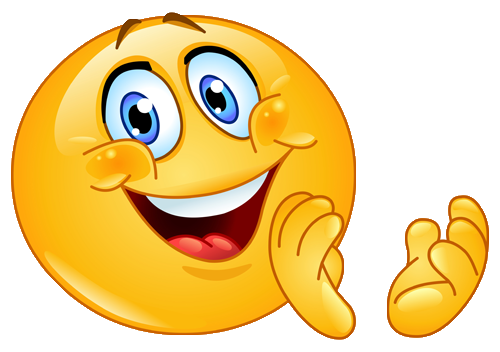 Фонетичні загадки
Як мукає корова?
Як співає комарик?
Як дзижчить оса?
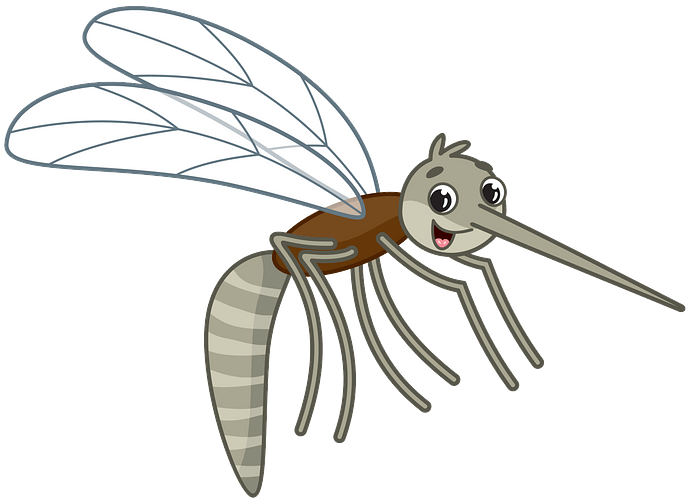 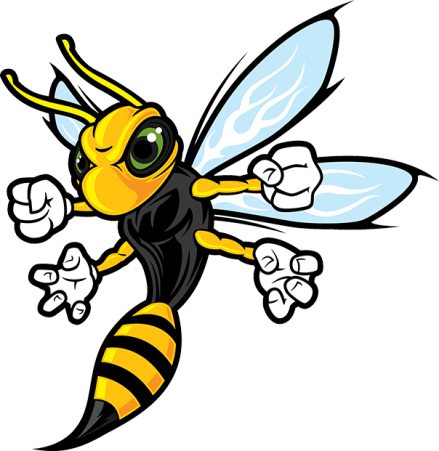 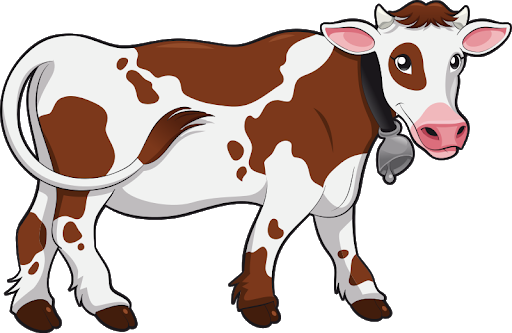 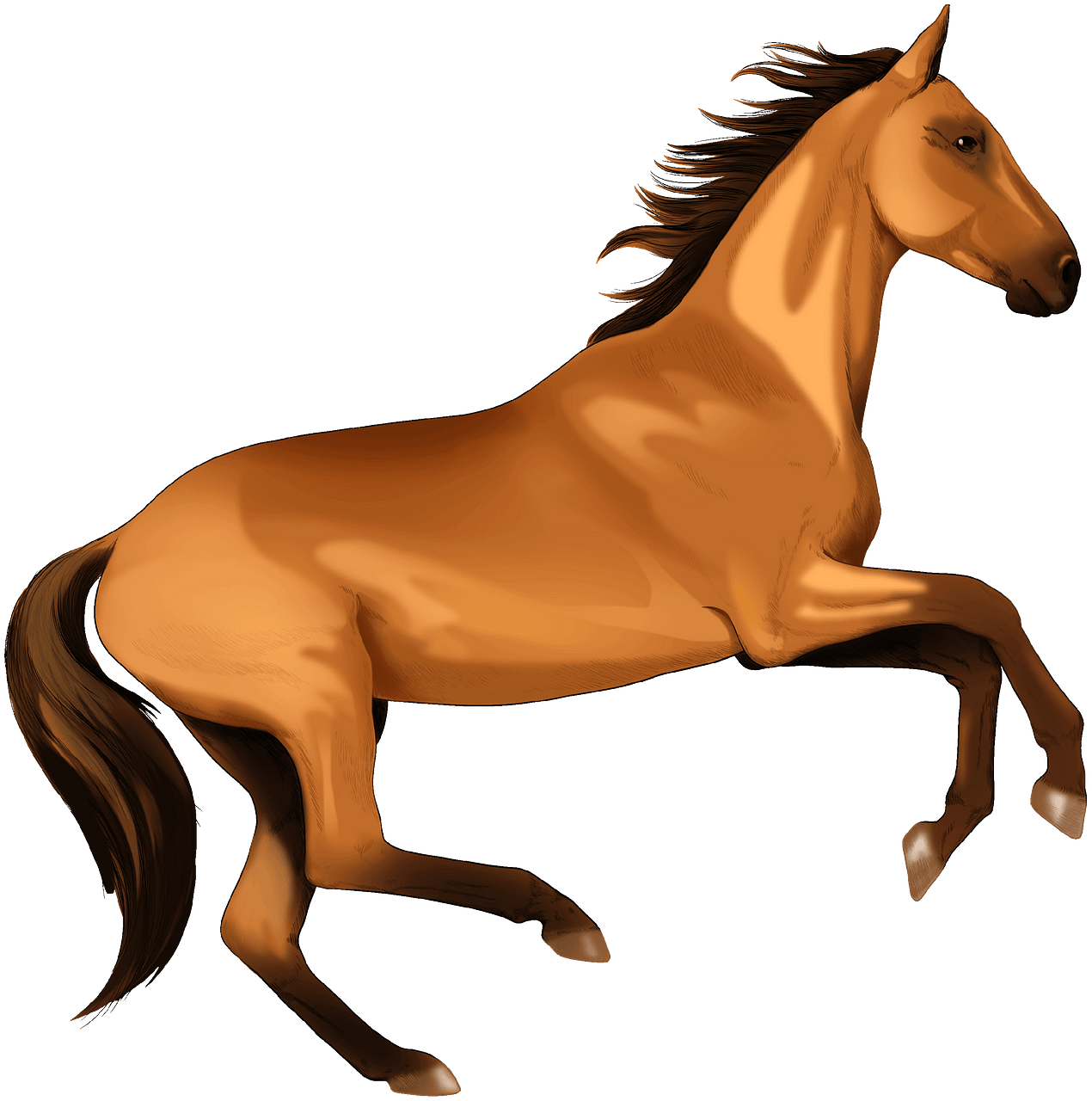 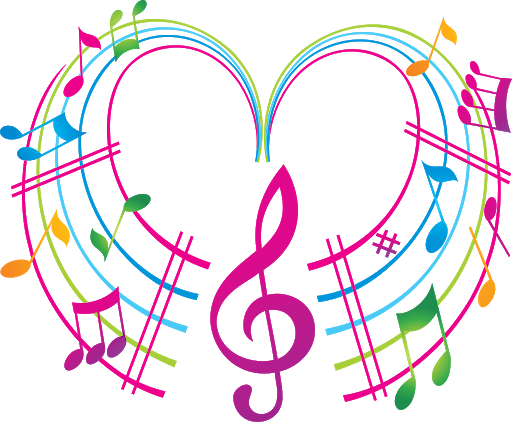 Як поганяють коня?
Як співають пісеньку без слів?
Василь Сухомлинський
Покинуте кошеня
	Хтось виніс із хати маленьке сіре кошенятко й пустив його на дорогу. Сидить кошеня та й нявчить. Бо хоче додому, до матусі. Проходять люди, дивляться на кошеня. Хто сумно хитає головою, хто сміється. Хто жаліє: бідне кошенятко, та й іде собі.
Настав вечір. Зайшло сонце. Страшно стало кошеняткові. 	Притулилося воно до куща та й сидить — тремтить. Поверталась із школи маленька Наталочка. Чує — нявчить кошеня. Вона не сказала ні слова, а взяла кошеня й понесла додому. Пригорнулося кошенятко до дівчинки. Замуркотіло. Раде-радісіньке.
Робота зі скоромовкою
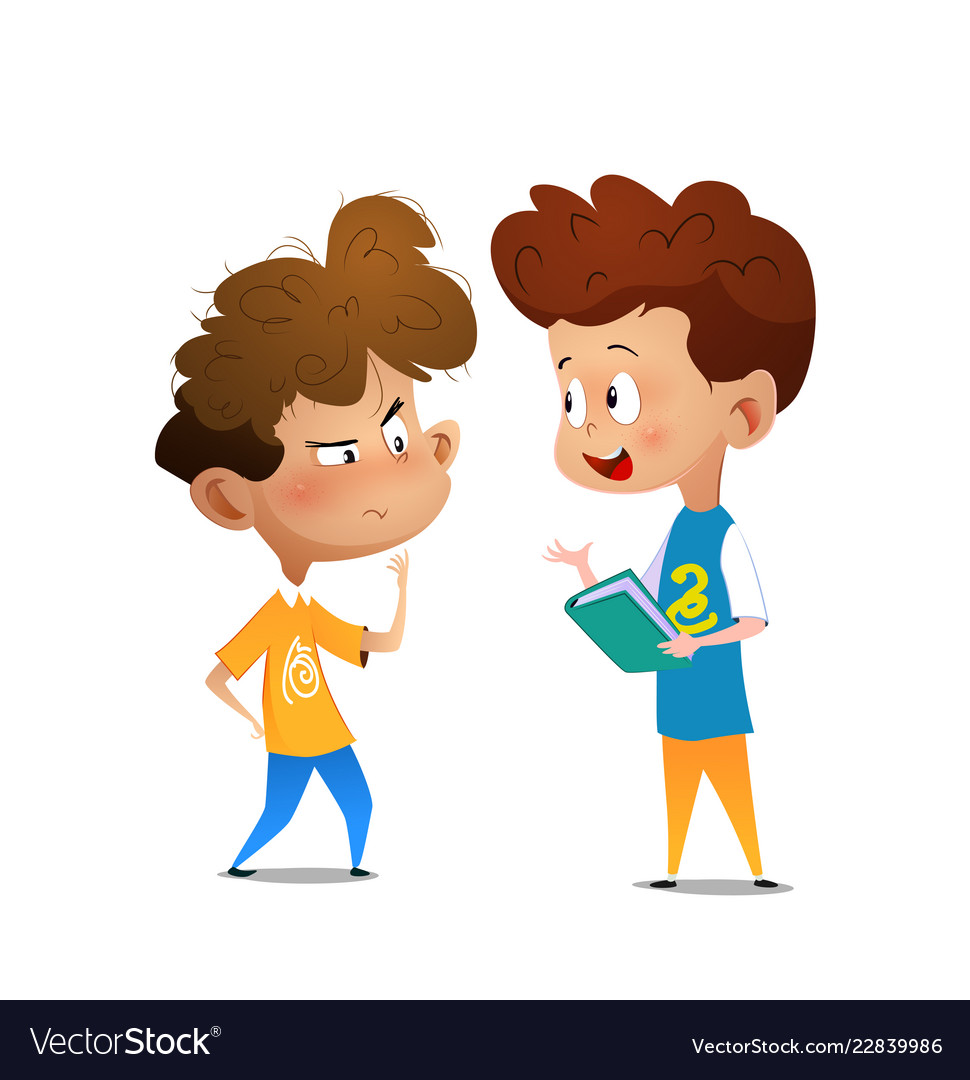 Гриць малює олівцем
Гусеницю з горобцем.
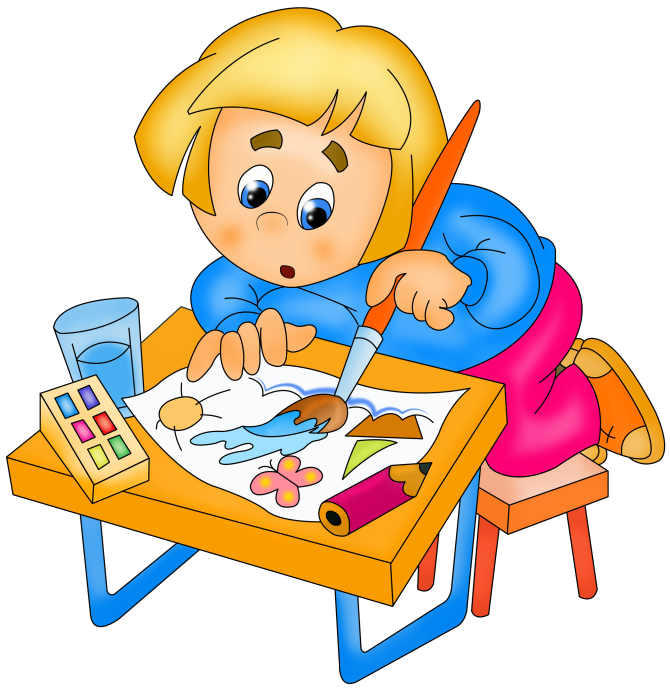 – – о =
о  = о  – о =
о – лі – вець
Гриць
Повідомлення теми уроку
Сьогодні на уроці читання ми познайомимось з малою друкованою буквою «це». 
Будемо удосконалювати вміння читати слова та речення, працювати з прочитаним твором.
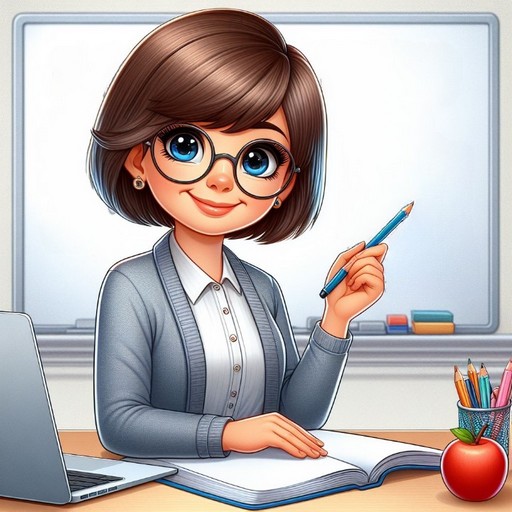 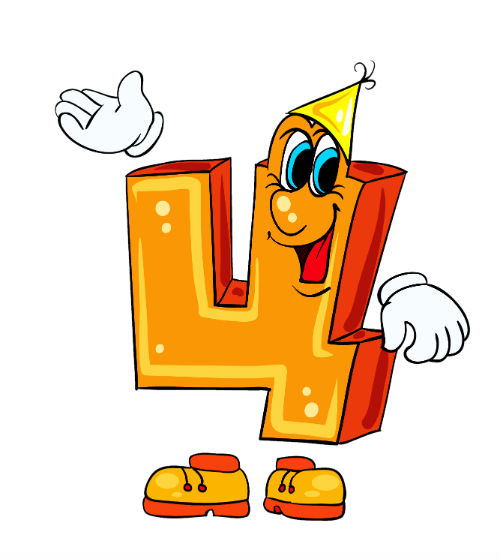 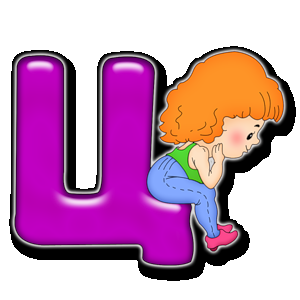 Гра «Буква загубилася»
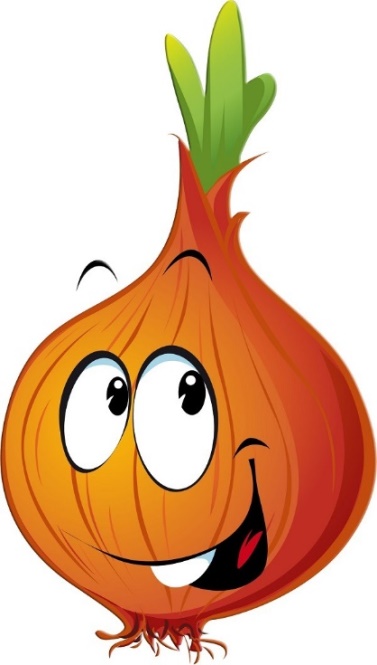 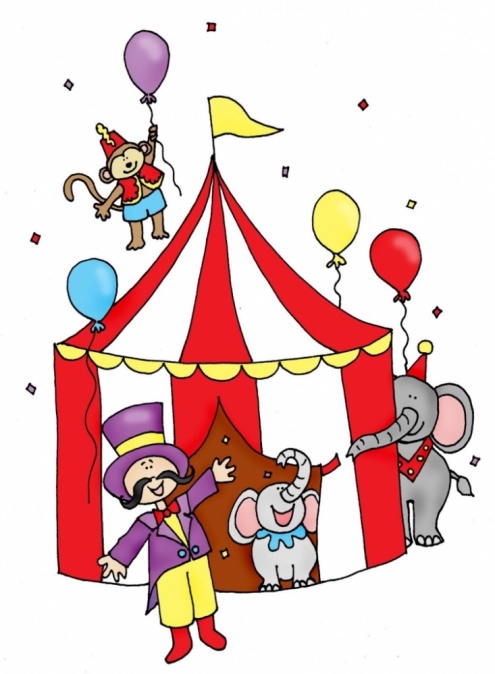 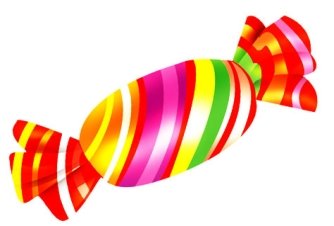 Назви слова. Визнач перший звук у кожному слові.
Якою буквою позначається цей звук?
ц
_укерка
ц
_ибуля
_ирк
ц
Проведи дослідження
Виділи перший звук у слові 
цирк.
Простеж за його вимовою. 
Під час вимовляння звуку [ц]  видихуване повітря натрапляє на перешкоди.
Отже, цей звук приголосний.
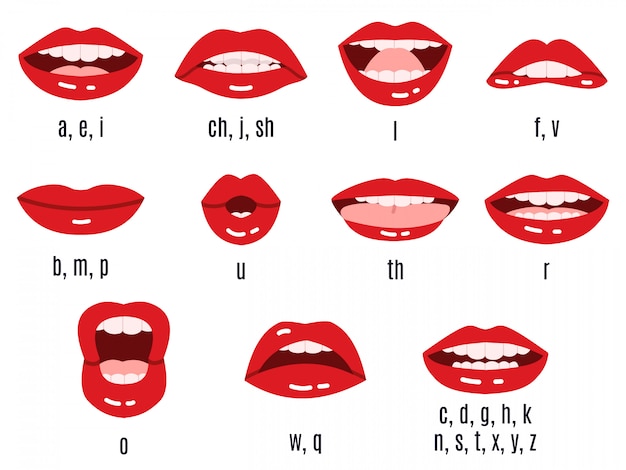 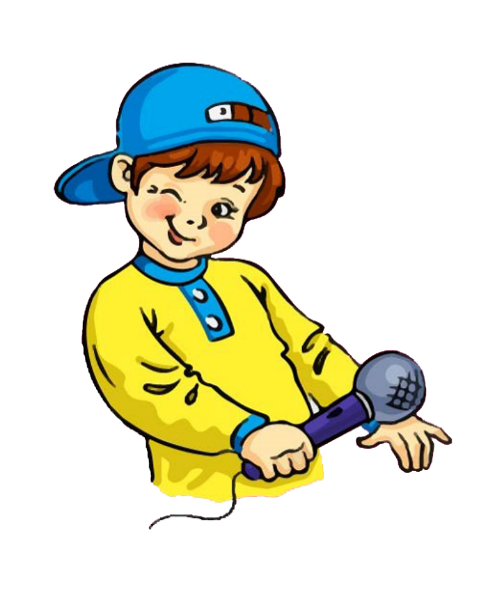 [ц]
Правильно вимовляємо звуки
Цибуля
вулиця
цукерка
лице
цегла
горобець
цирк
Прочитай слова. Визнач, у яких з них звук [ц] – м’який.
Поясни, чому.
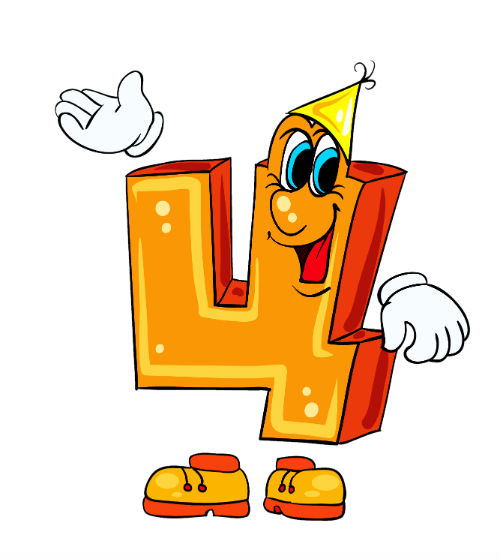 Досліди, якому слову підходить подана схема.
– о – о  – о =
Назви букви на малюнку. Що вони роблять? Чому художник намалював їх саме з цукерками?
Як ти ставишся до цукерок? Які цукерки тобі подобаються? Яку шкоду роблять цукерки? Що треба робити щоразу після вживання цукерок?
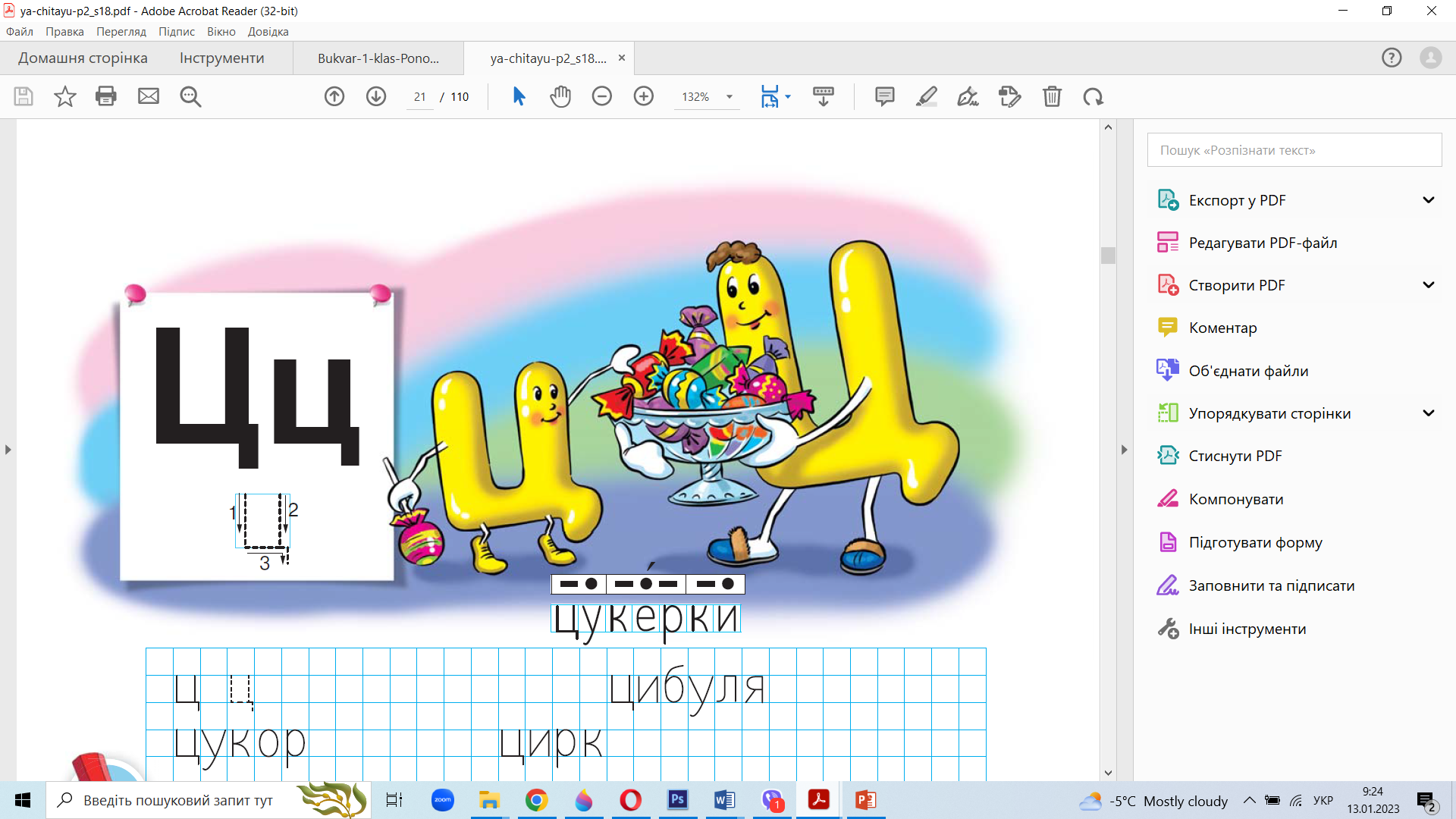 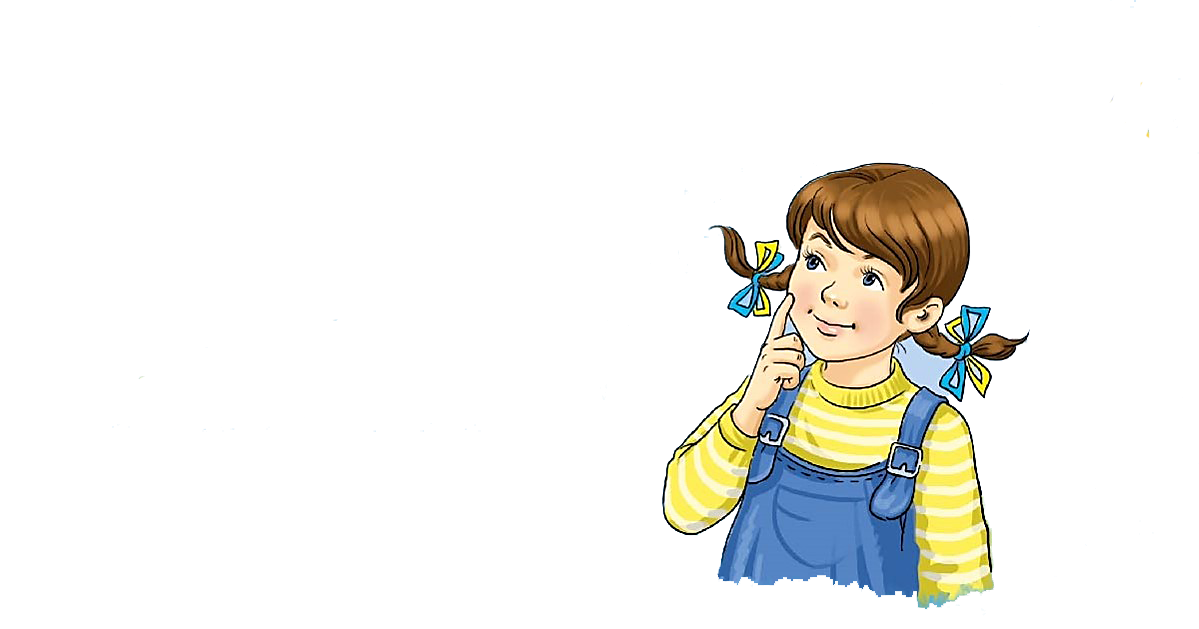 Підручник, сторінка
38
Розглянь малюнок. Що робить буква «це»? Визнач місце звука [ц] в словах
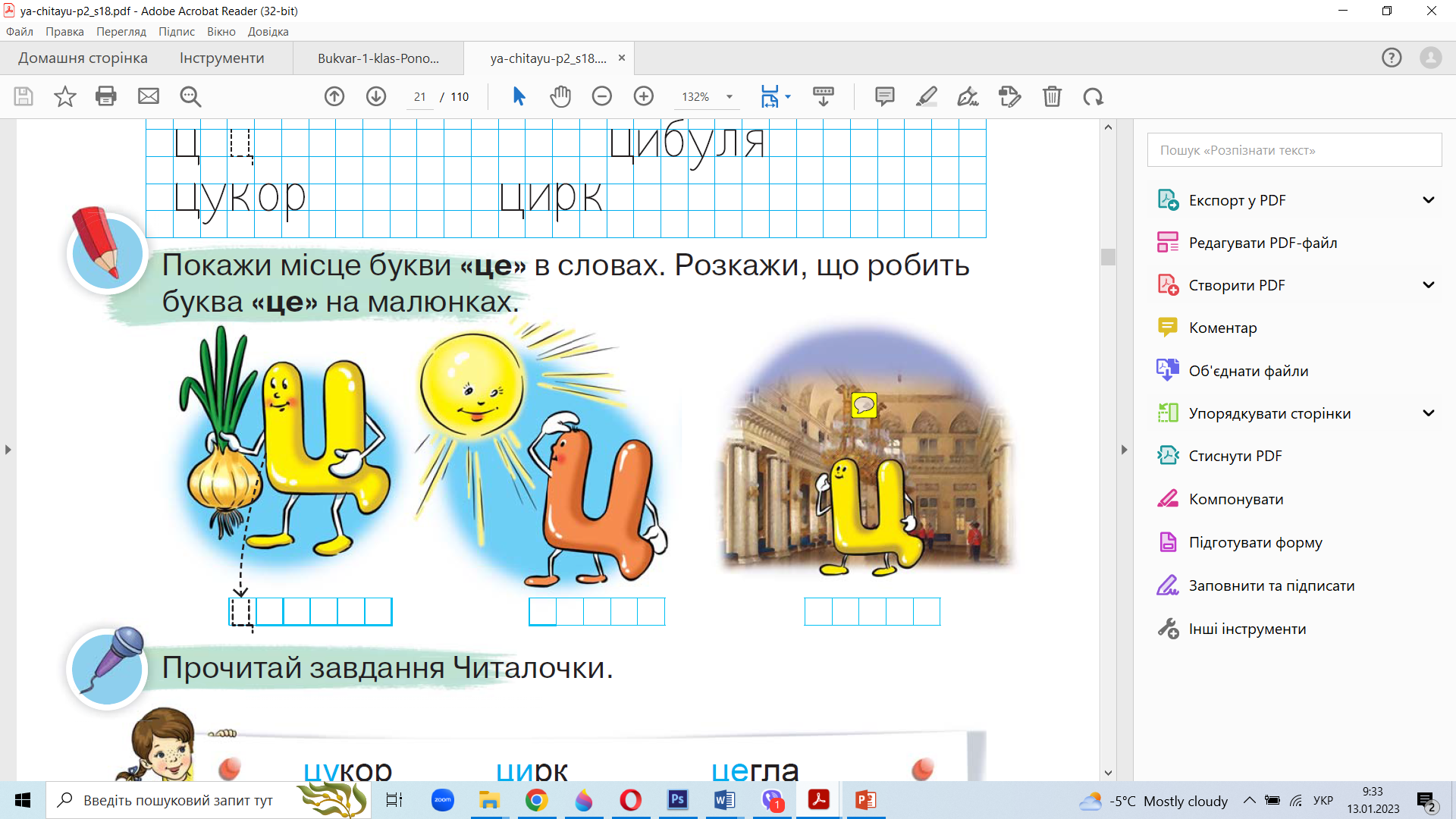 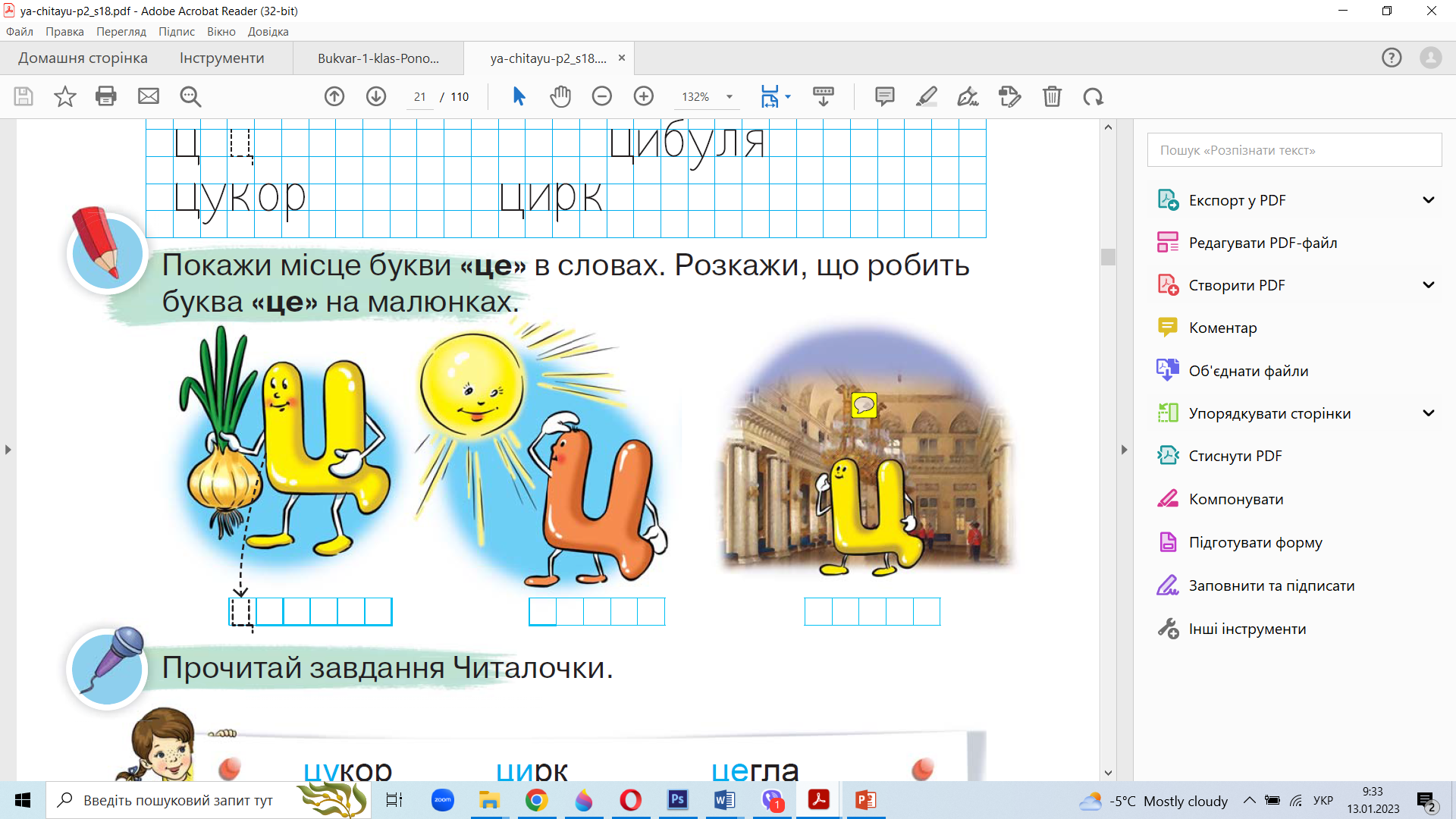 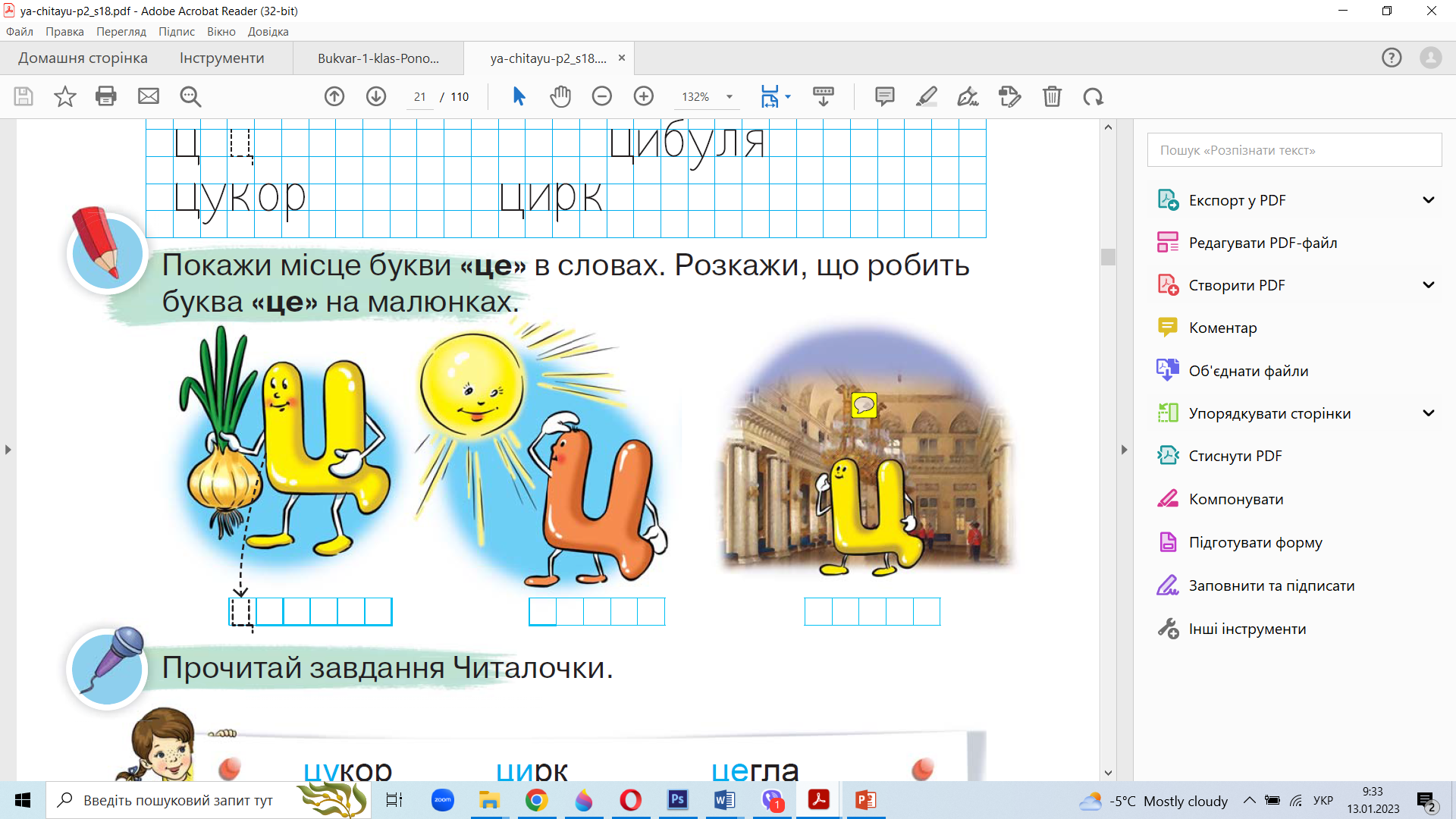 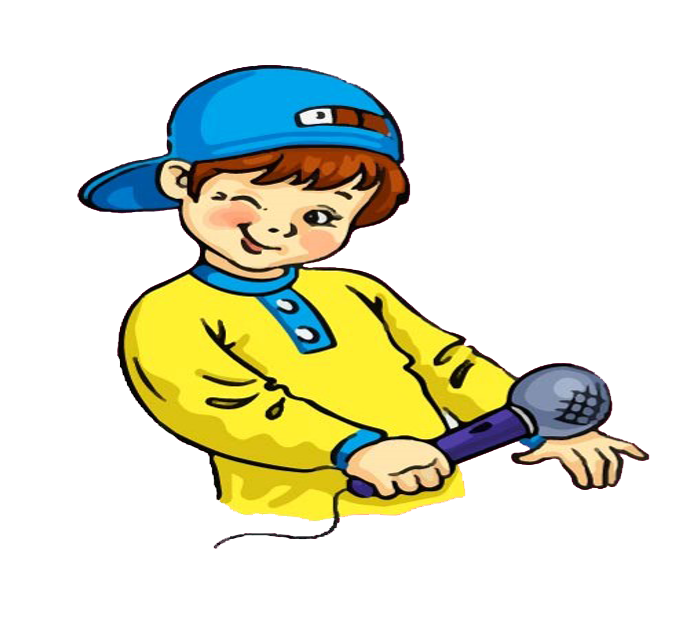 ц
ц
ц
Підручник, сторінка
38
Прочитай завдання Читалочки
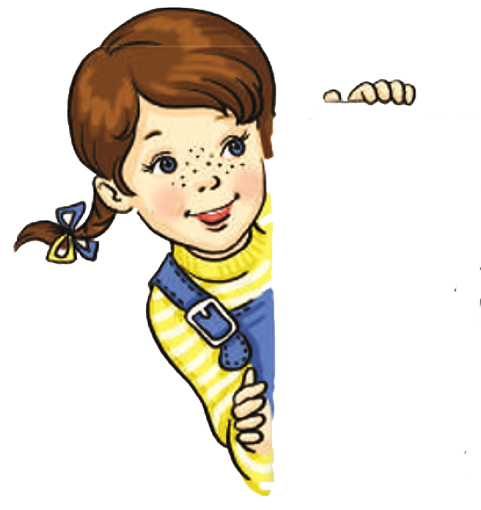 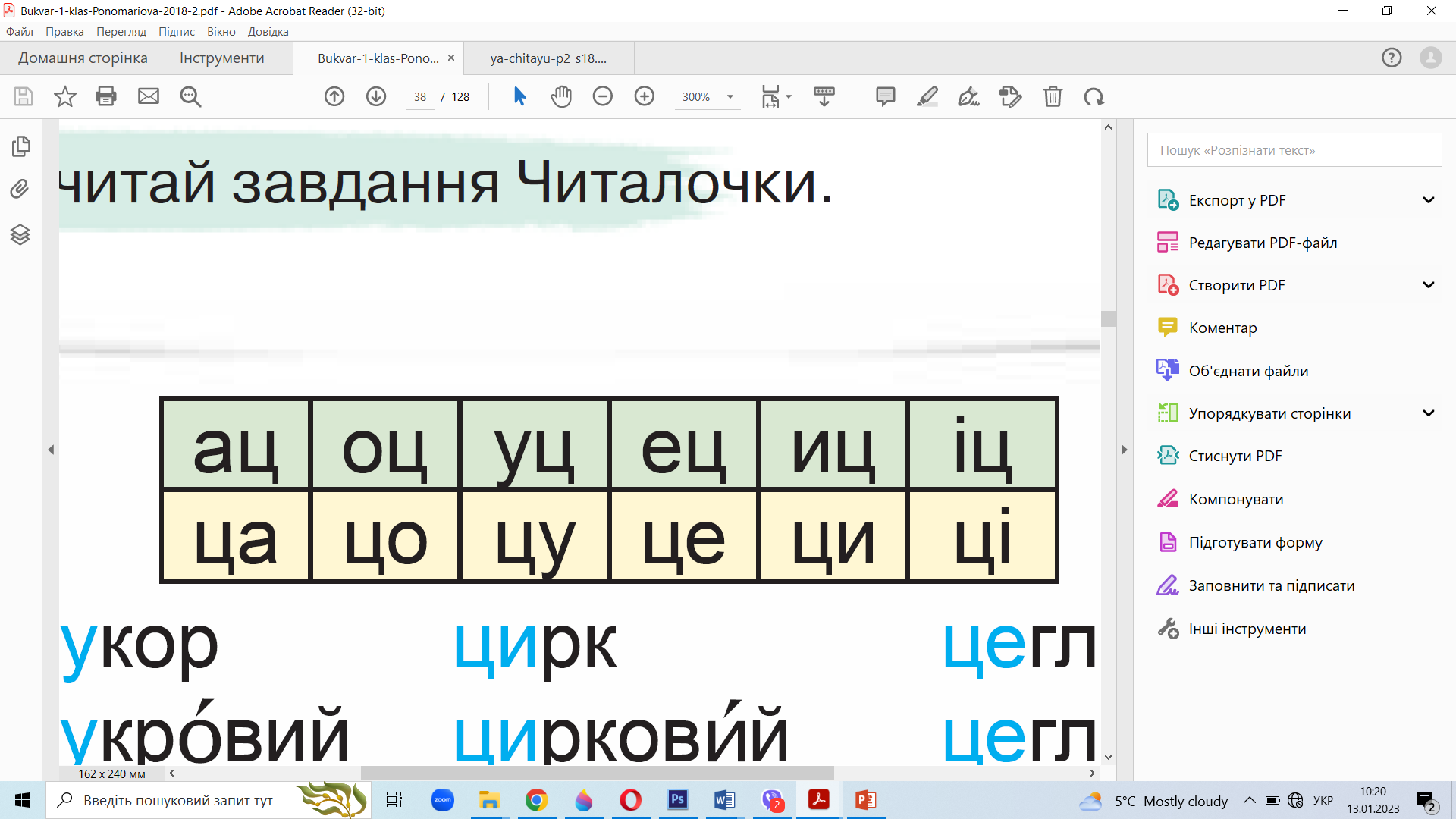 цукор            цирк             цегла
цукровий     цирковий    цегляний
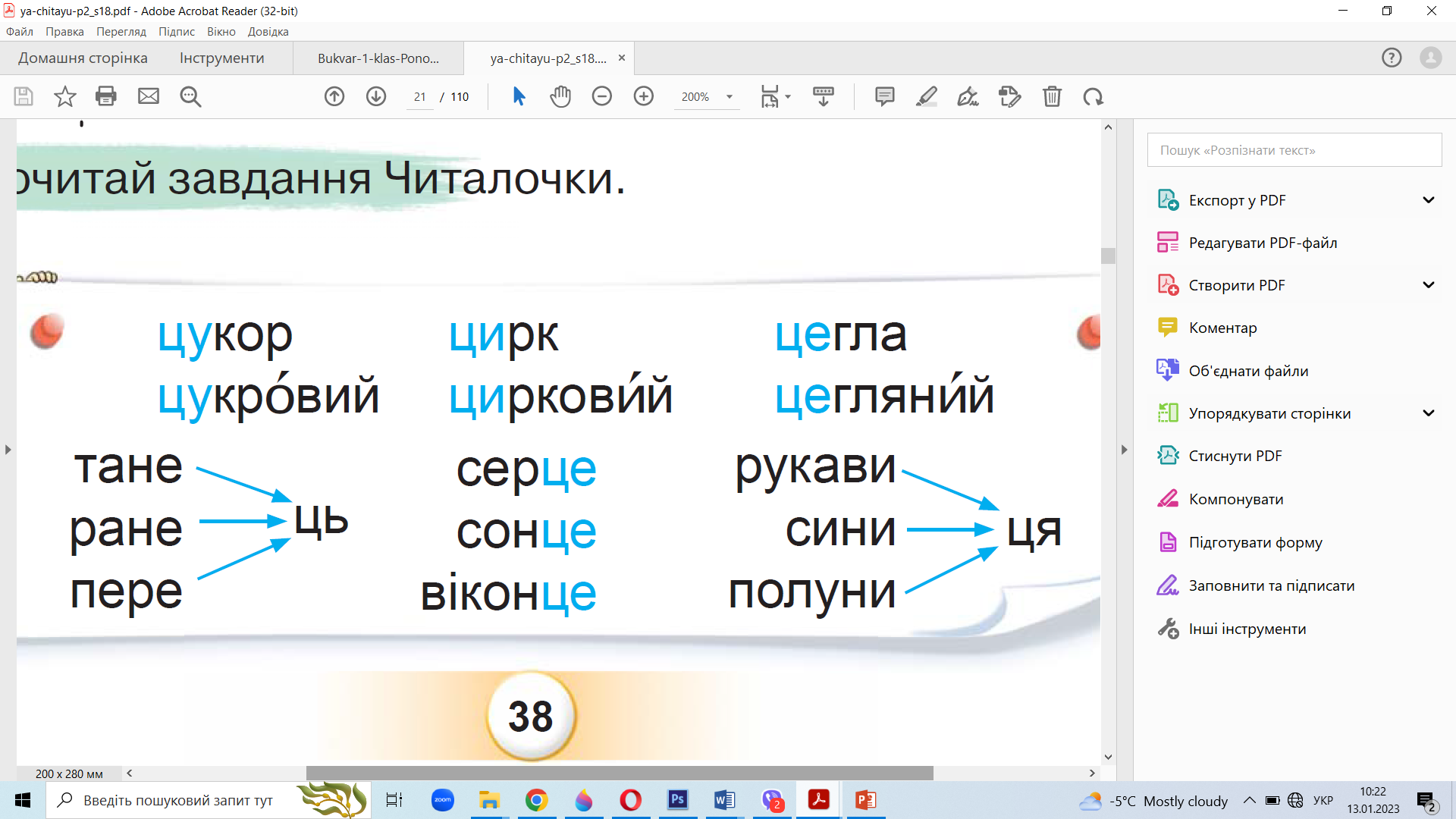 Підручник, сторінка
38
Прочитай разом зі Щебетунчиком
Ці-ці-ці — цвірінькали горобці.
Це-це-це — знесла курочка яйце.
Ця-ця-ця — смачна полуниця.
Ець-ець-ець — синій олівець.
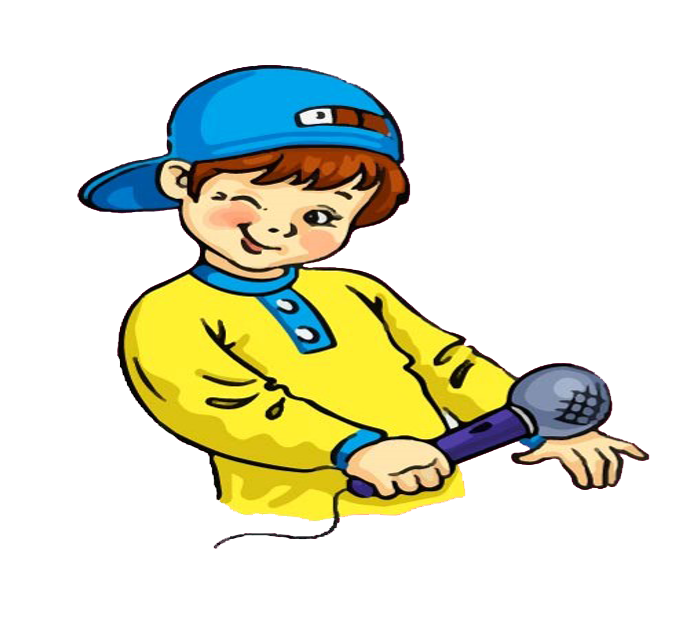 Вправа «Входження в картину»
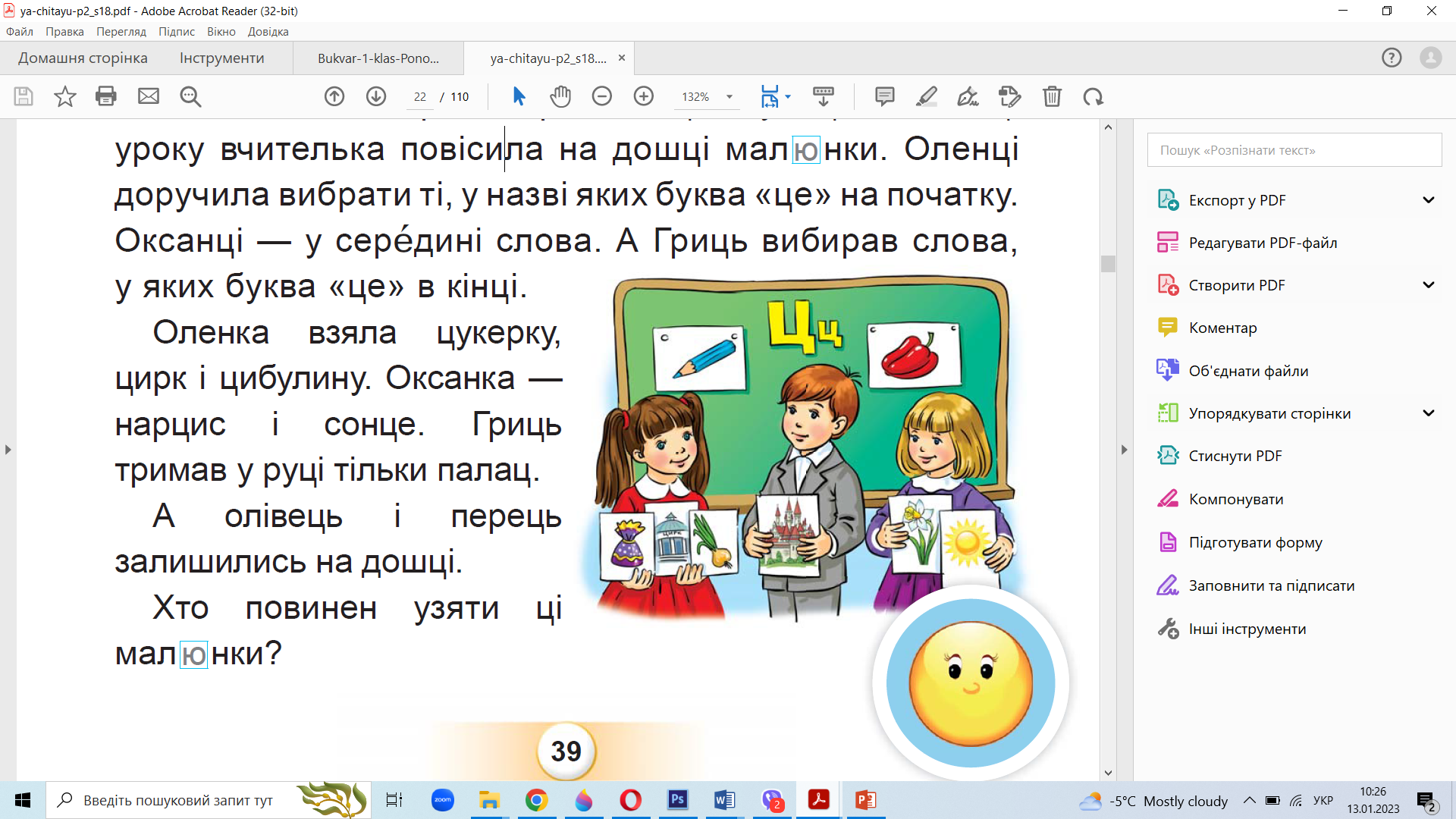 Хто зображений на ілюстрації?
Де знаходяться діти?
На якому уроці знаходяться учні?
Яку букву вивчають?
Які слова на букву «це» тримають в руках?
Які слова прикріплені на дошці?
На уроці
Сьогодні на уроці ми вивчали букву «це». Учителька пропонувала цікаві завдàння. Спочатку ми шукали букву «це» в скоромовці:
Рано-вранці у хустинці
принесли зайці гостинці.
Потім читали віршик про синиці і суниці. А в кінці уроку вчителька повісила на дошці малюнки. Оленці доручила вибрати ті, у назві яких буква «це» на початку. Оксанці — у середині слова. А Гриць вибирав слова, у яких буква «це» в кінці.
Оленка взяла цукерку, цирк і цибулину. Оксанка — нарцис і сонце. Гриць тримав у руці тільки палац.
         А олівець і перець залишились на дошці.
        Хто повинен узяти ці малюнки?
Прочитай текст. Придумай свій заголовок
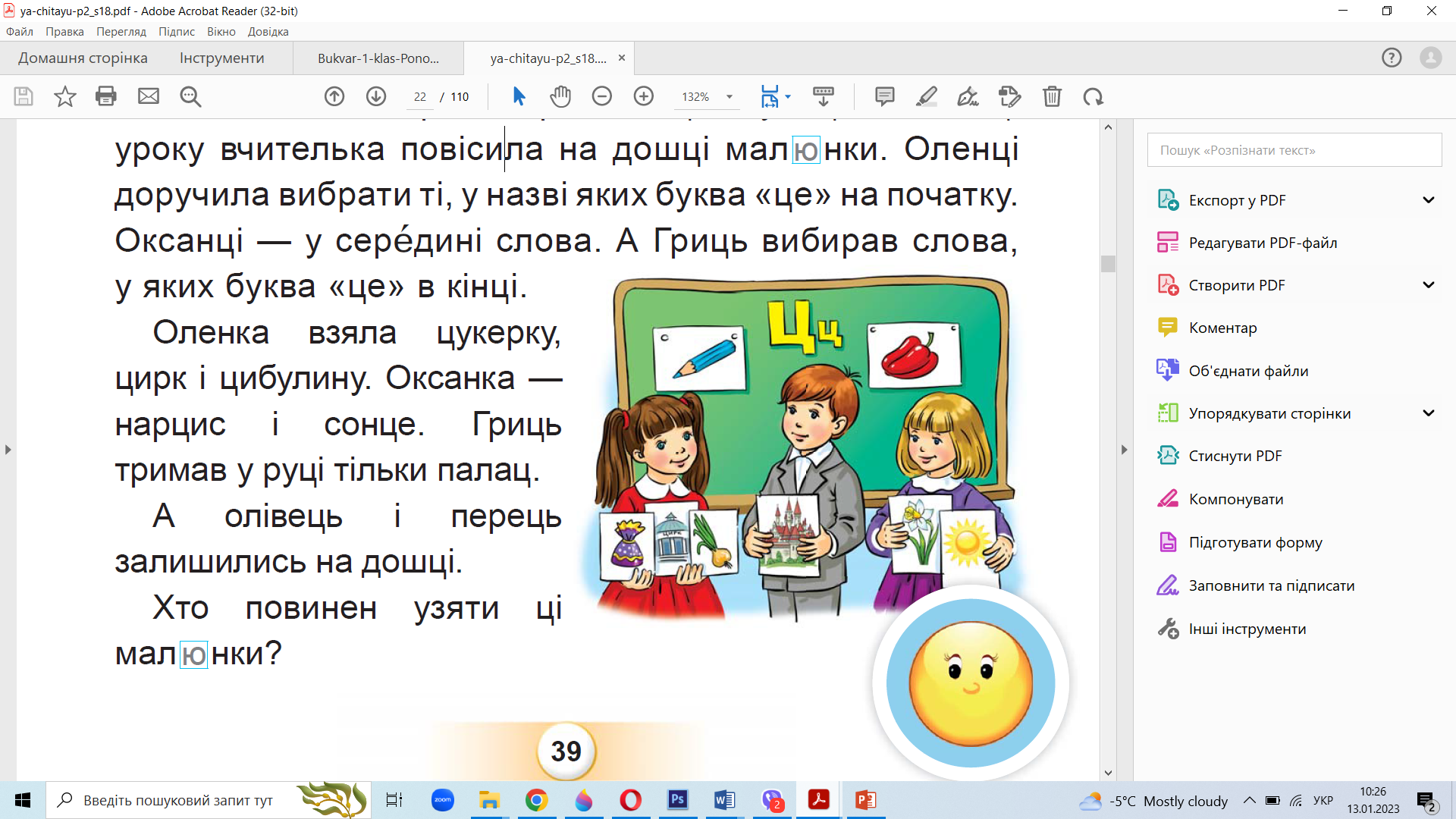 Вправа «Запитання до тексту»
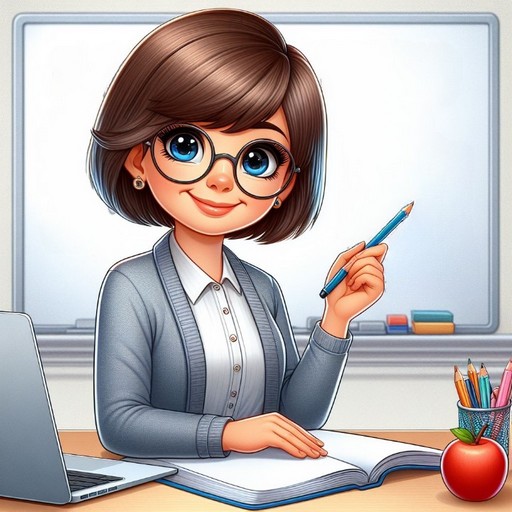 Як ти розумієш значення слова нарцис?
Про кого розповідається в тексті?
На якому уроці відбувалися події?
Яку букву вивчали учні?
Які завдання пропонувала вчителька?
Скільки дітей було біля дошки, як їх звати?
Які малюнки вибирала Оленка, які Оксанка, а які Гриць? 
Хто повинен узяти решту малюнків?
Ребус
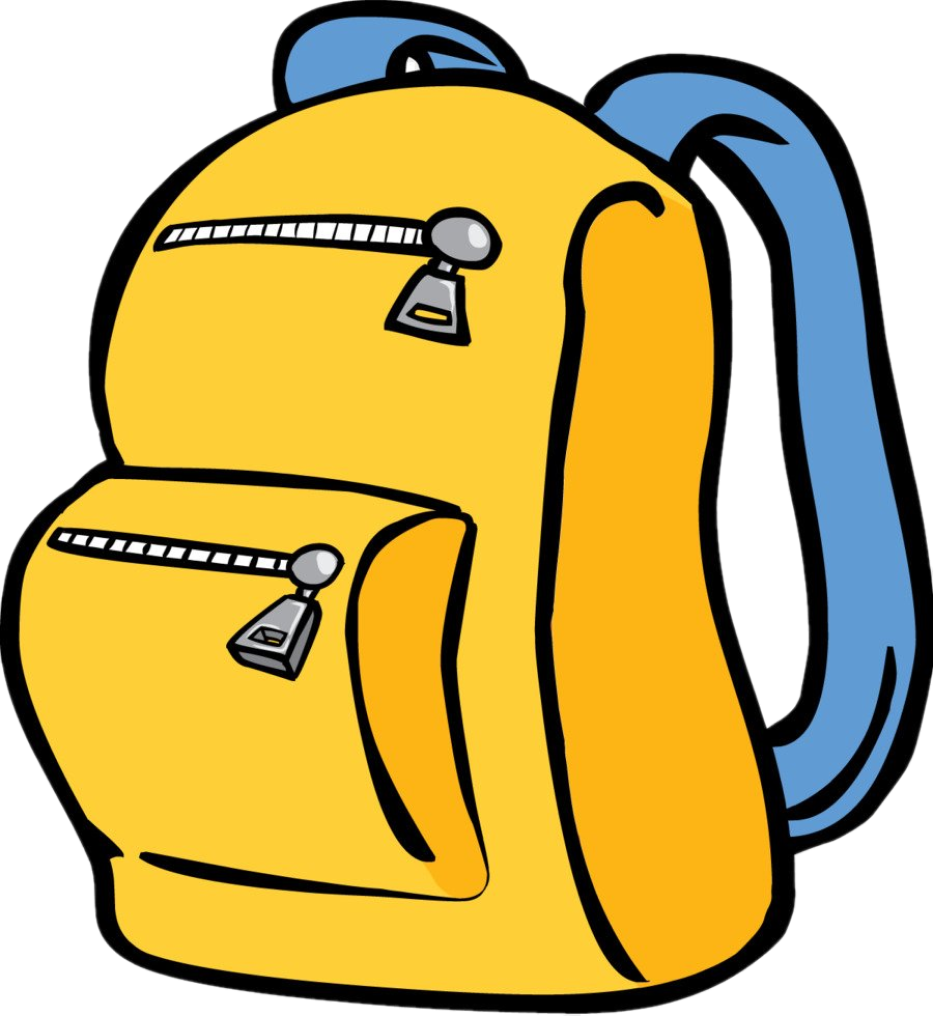 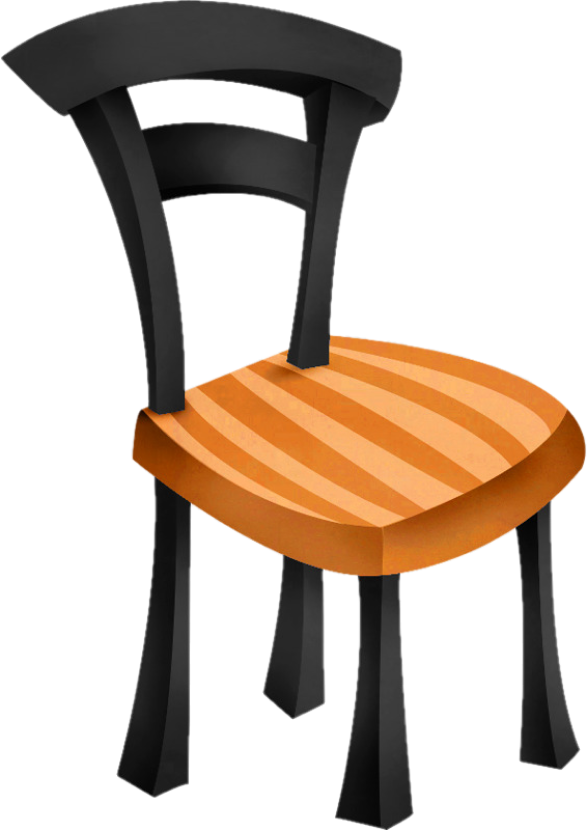 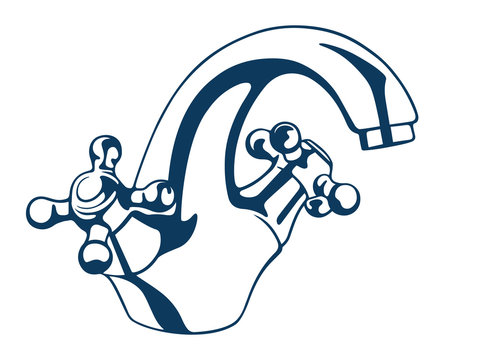 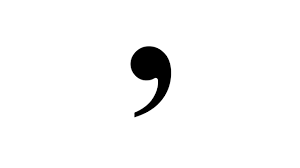 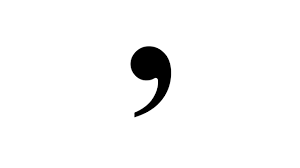 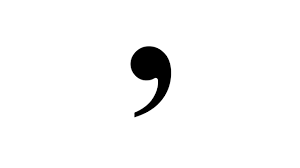 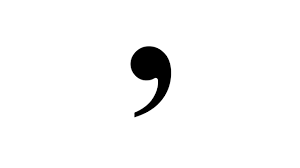 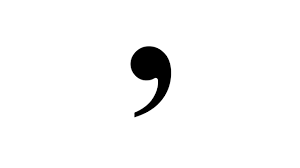 ранець
кран
стілець
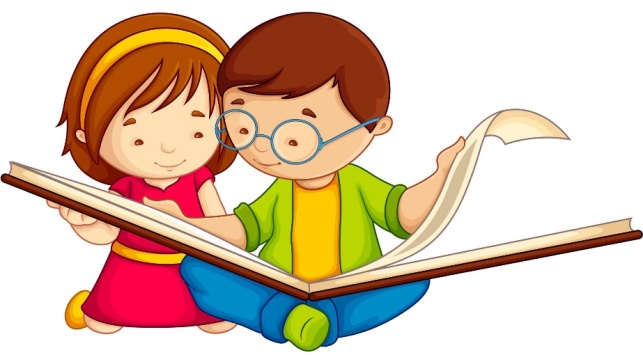 Гра «Досліджую»
митець
У назвах яких професій є звук [ц’]?
У назвах якого одягу є звук [ц’]?
спідниця
У назвах яких тварин є звук [ц’]?
лисиця
У назвах яких рослин є звук [ц’]?
полуниця
перець
У назвах яких овочів є звук [ц’]?
У назвах яких птахів є звук [ц’]?
горобець
Вправа «Мікрофон»
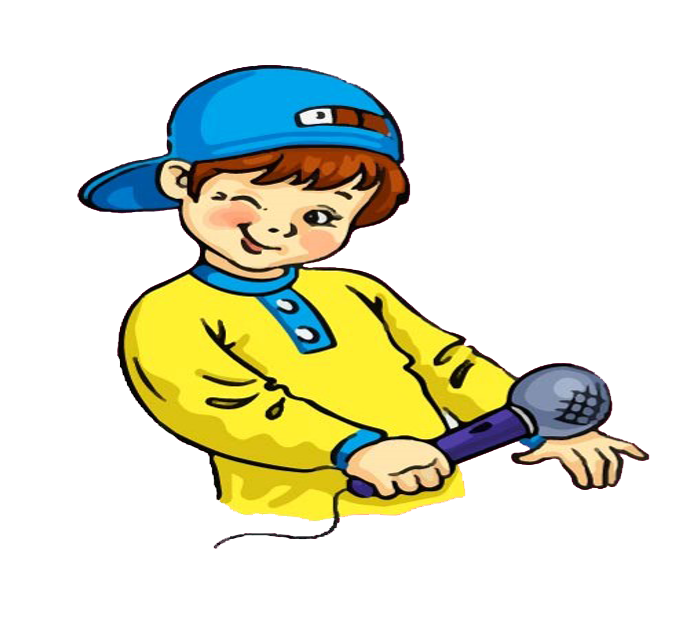 Пригадай, яку букву вивчали на уроці.
Які звуки вона позначає?
Що ти знаєш про ці звуки?
 Добери слова з буквою «це», вимов звук, який вона позначає, визнач – твердий він чи м’який.
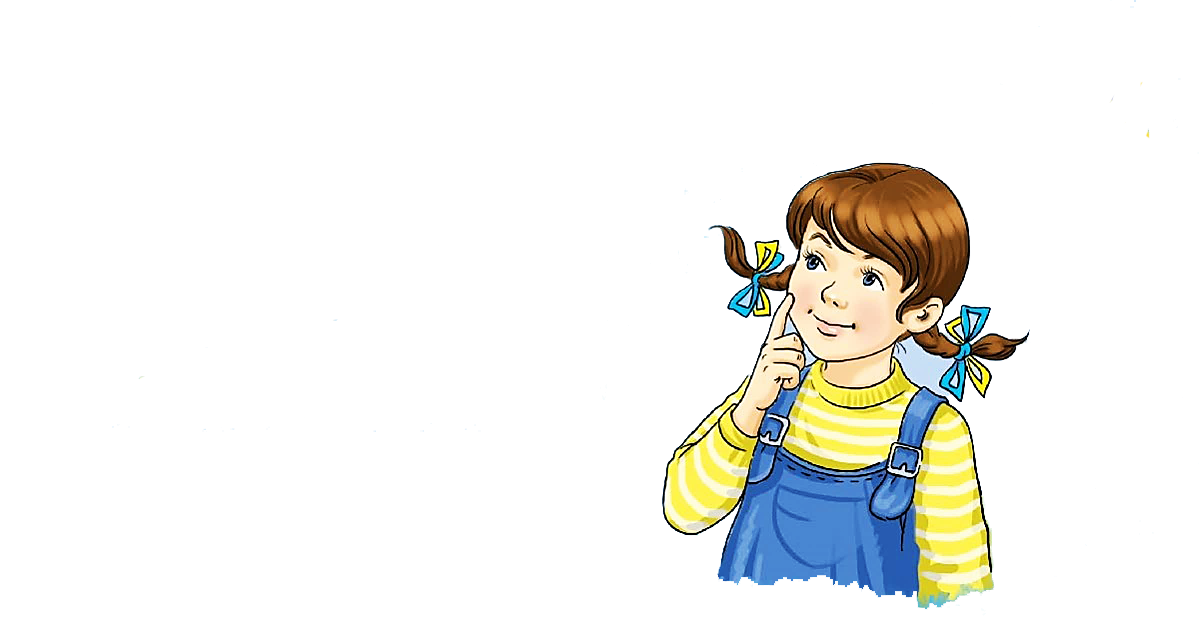 Online завдання
Відскануй QR-код або натисни жовтий круг!
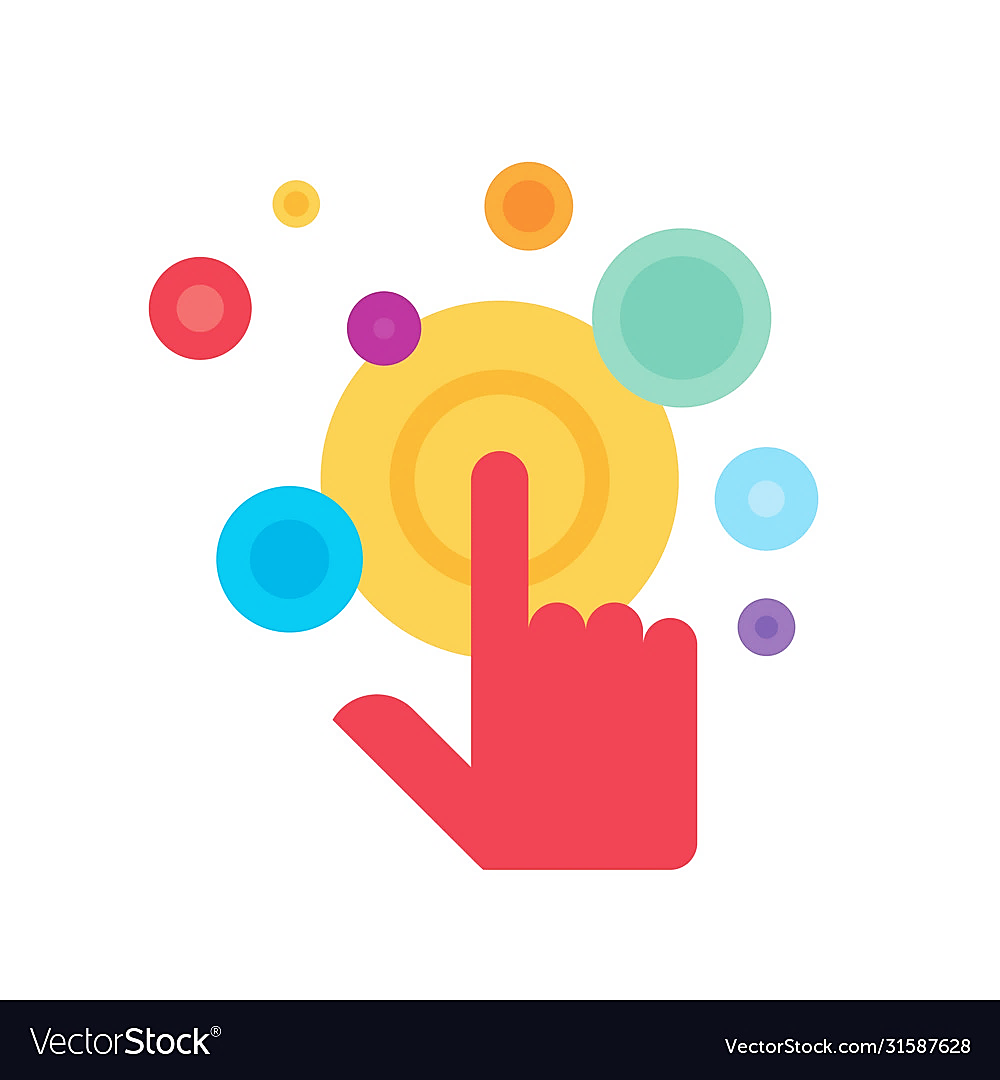 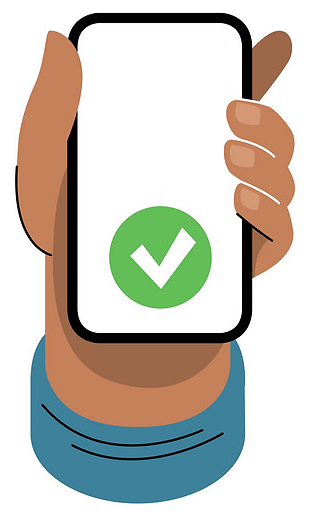 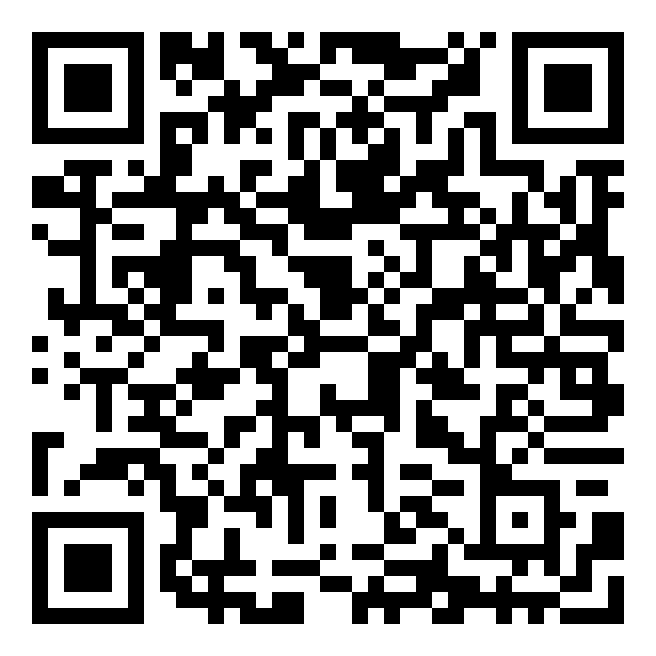 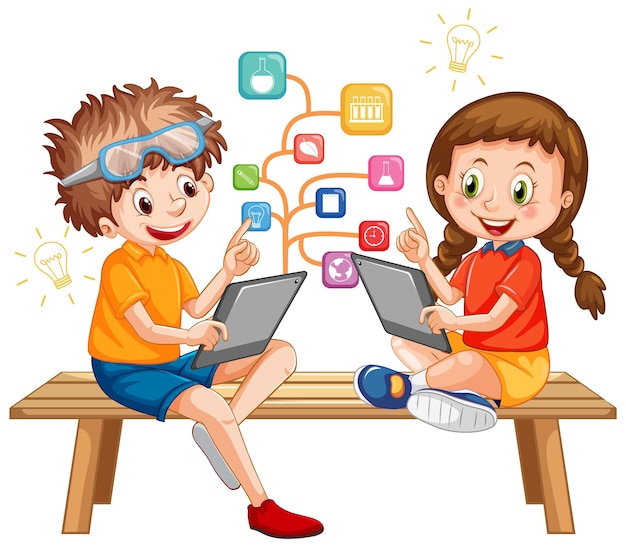 Рефлексія
Поділися своїми враженнями від уроку
Успішно впорався із завданнями
Чекаю зустрічі наступного уроку
Отримав задоволення від своєї роботи
Позитивні емоції від спілкування
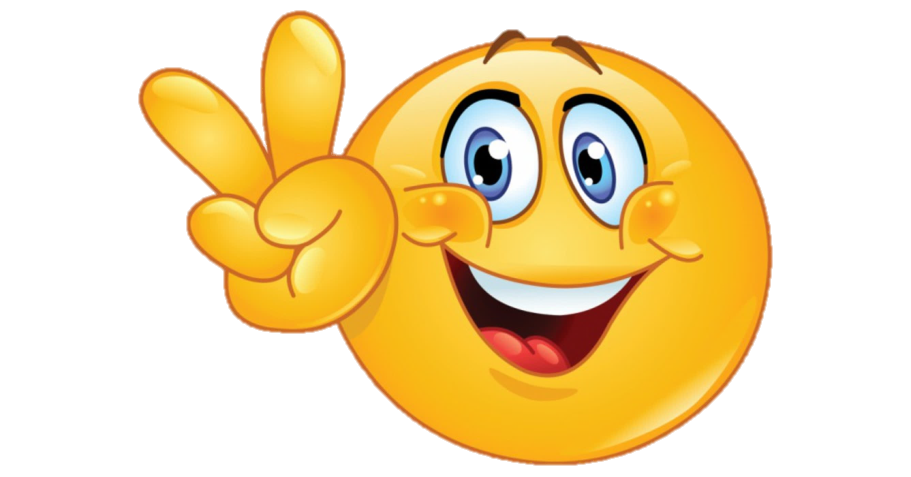 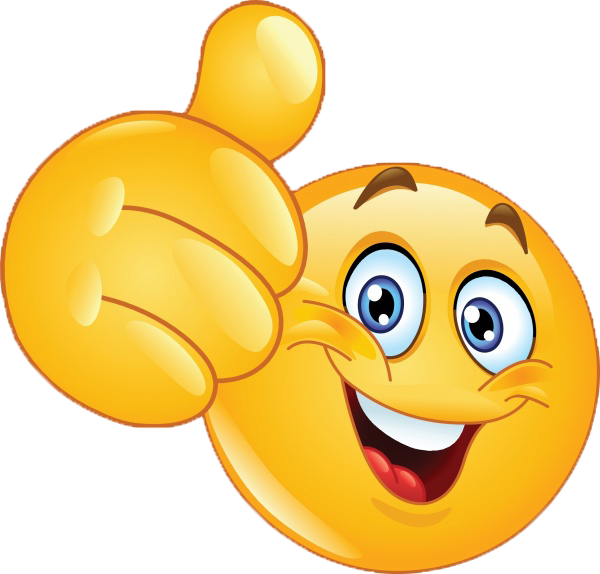 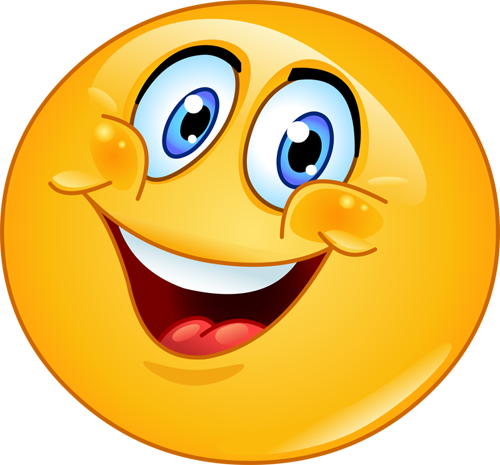 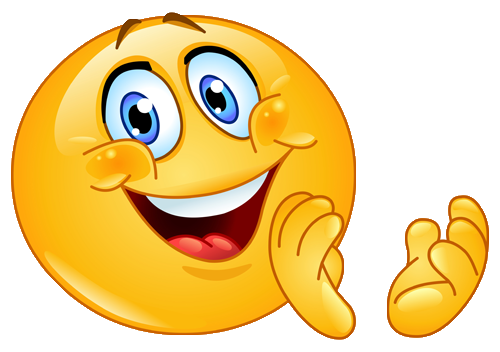